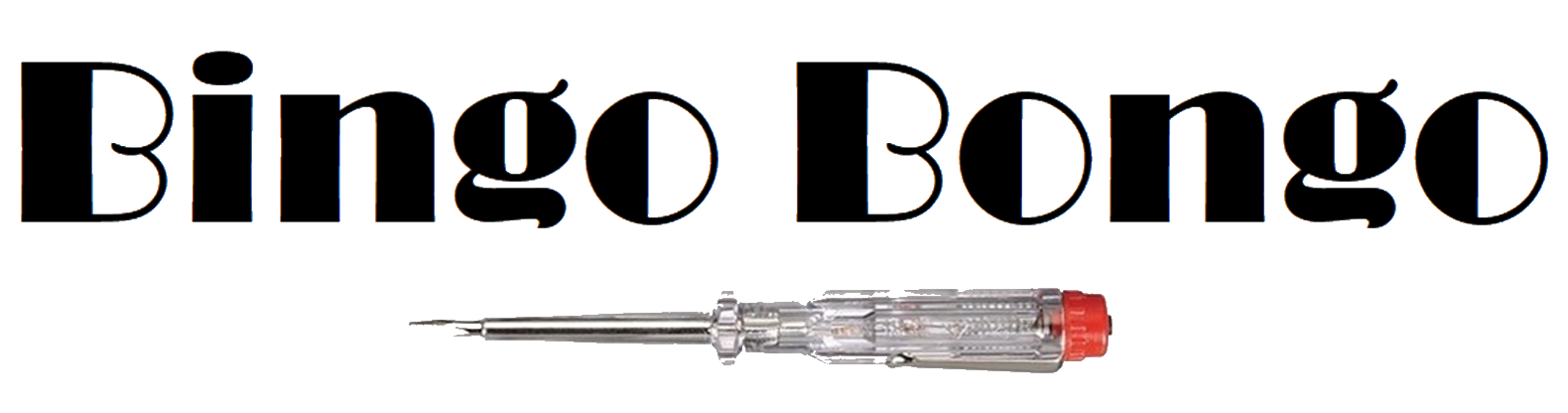 Fröhlich Fehler Finden

2020-05-15
Bingo Bongo
Hintergrund
Warehouse Client
C# Anwendung
Ständige (Weiter) Entwicklung seit 2012
Komplexe Anwendung mit vielen generischenUse Cases
Chronische Unterbesetzung
Requirements
Architektur & Design
Implementierung
Test
Usability
Bingo Bongo
Hintergrund
seit 8 Jahren versuche ich, mehr Leute aus dem Team in den Regressionstest einzubinden
Projektleitung
Requirement
seit 8 Jahren versuche ich, Usability Tests für neue Features durchzuführen

seit ca. 6 Monaten funktioniert das
Ich werde gefragt, wann die nächsten Tests stattfinden
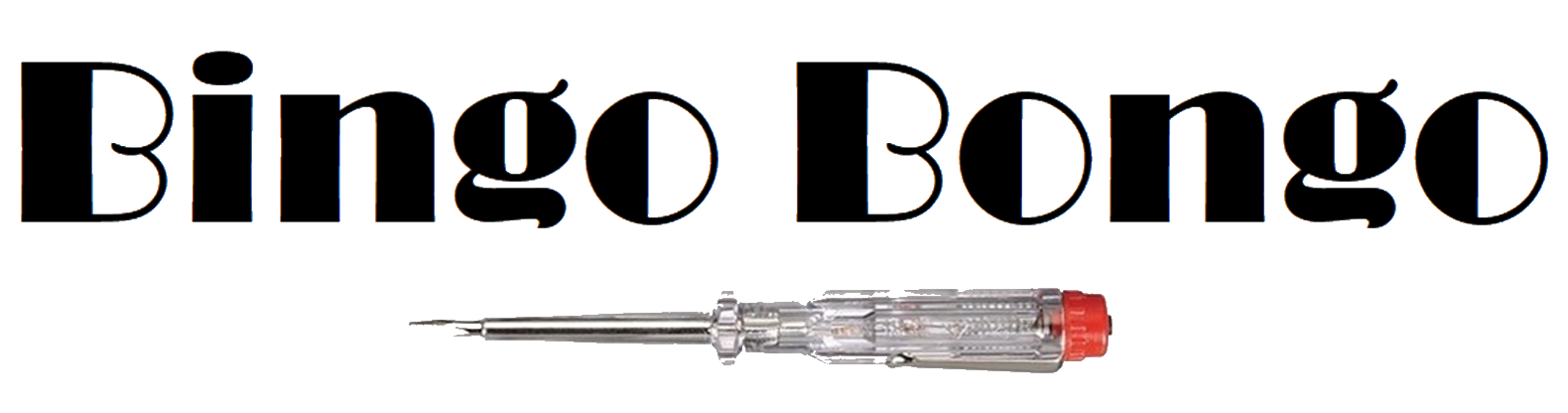 Bingo Bongo
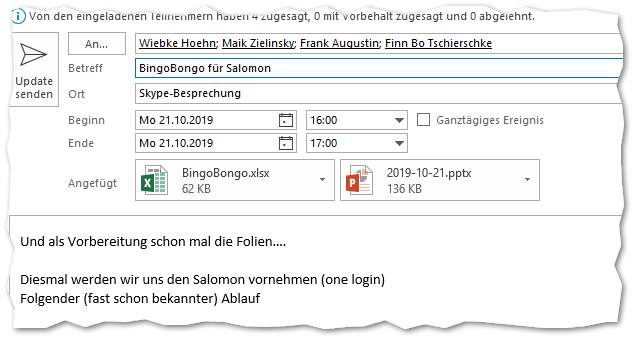 Am Beispiel erklärt ….

1. Einladung
4 – 6 Personen
1 – 1,5 h
1 Thema
Bingo Bongo
Am Beispiel erklärt ….

2. Das Meeting
Skype/Teams/Jitsi… Session – auch wenn alle im gleichen Raum sitzen
Einführung durch den ‚Spielleiter‘ – fester Ablauf
Ziel
Die Spielregeln
Welche Instanz verwenden wir (SNAP /QA)
Vorstellung / DEMO des ‚Features‘
Schwerpunkte
Bingo Bongo
Am Beispiel erklärt ….

3. Das Meeting
Auswertung am Ende des Meetings


Konkretes Beispiel
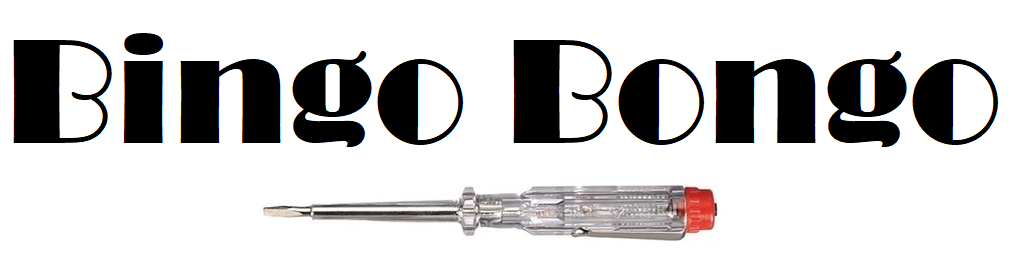 GreatProduct - Search

2020-01-29
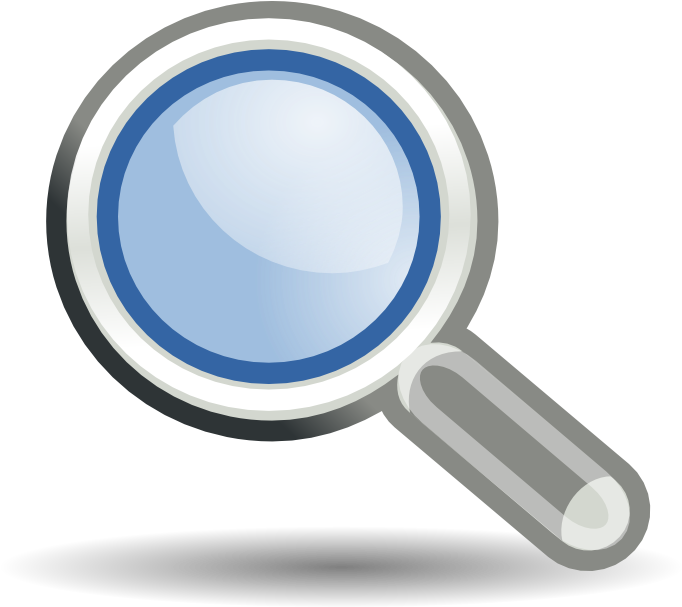 GreatProduct - Search
Das Ziel

Fehler finden
(Usability) Verbesserungen finden
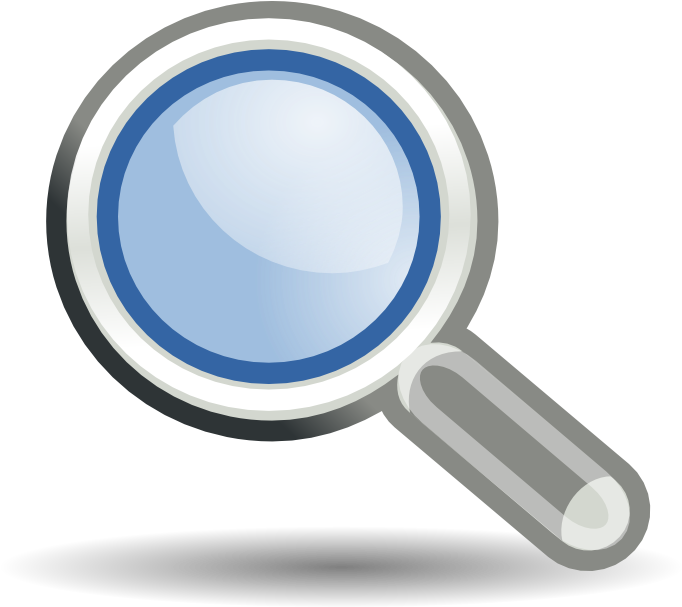 GreatProduct - Search
Die Spiel – Regeln

Jeder testet auf seinem Rechner den entsprechendenTeil der Anwendung
Wenn ein Fehler / eine Verbessrungsvorschlag gefunden wird dann ruft der Finder ‘Bingo Bongo’
alle stoppen, und lassen sich vom Finder das ‘Finding’ zeigen
Wenn das Finding akzeptiert wird, dann erstellt der Finder eine JIRA Issue und er bekommt eine Punkt
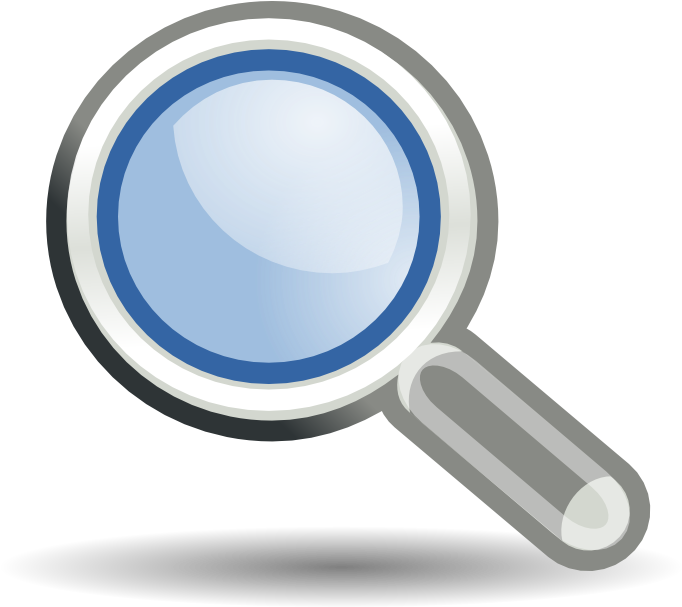 GreatProduct - Search
wir testen mit der Version von DEVVersion 5.18.0.942
Installer findet ihr unter\\tango\public$\install\great_product\install_dev
Blah blah blah….
Noch mehr blah
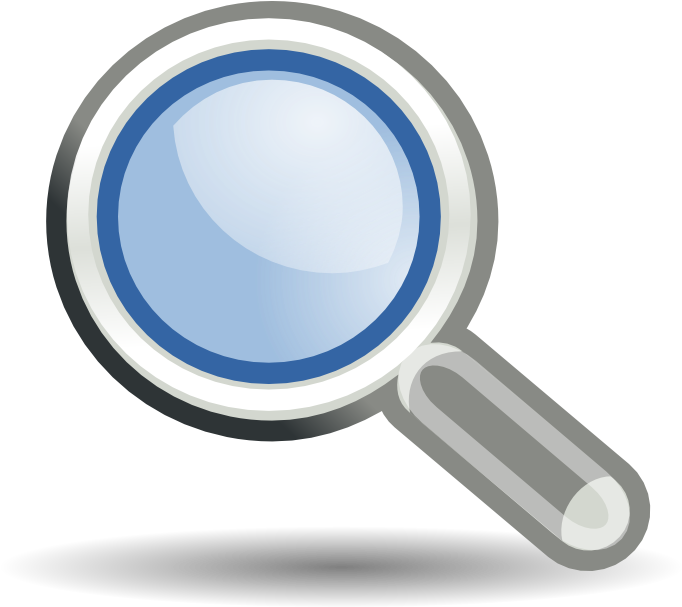 GreatProduct - Search
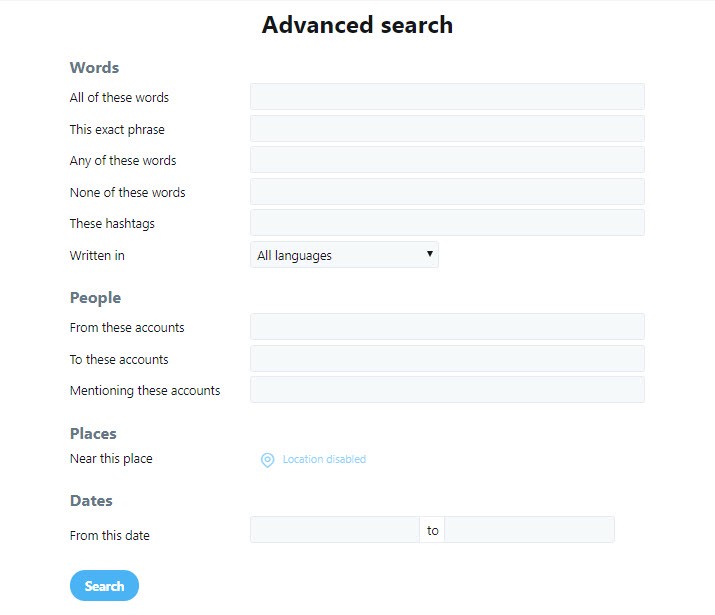 Siehe Specunter…
Demo
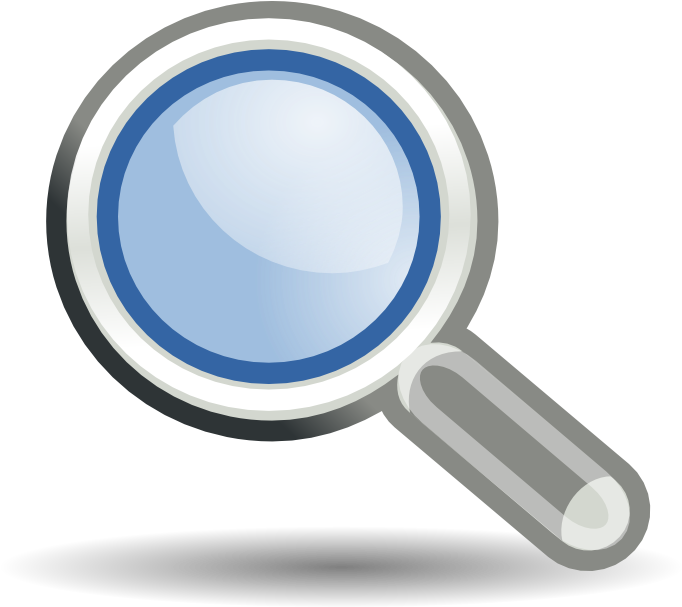 GreatProduct - Search
Schwerpunkt für den Test
die verschieden Arten der Suche
werden die Limits berücksichtigt
Feedback an den User – weiß der Nutzer zu jedem Zeitpunkt was passiert
Fehlermeldungen verständlich?
Layout, Label etc.
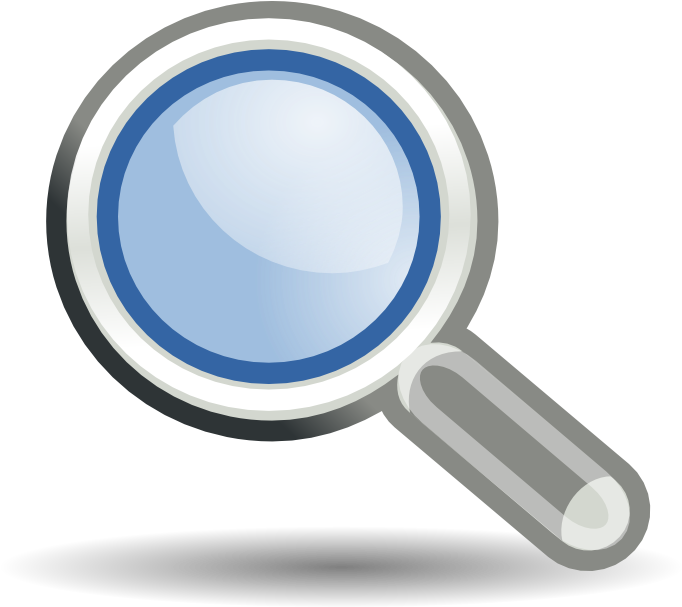 GreatProduct - Search
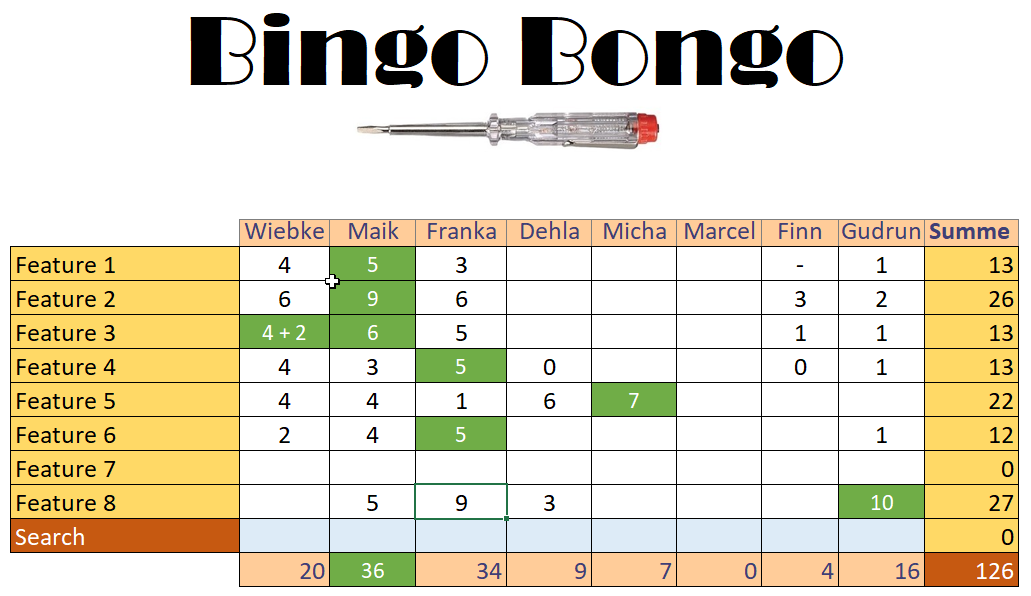